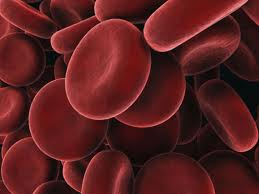 11.1 – 
Components 
of Blood
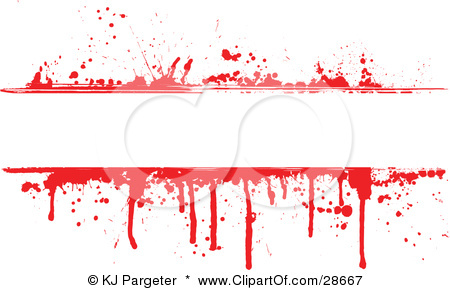 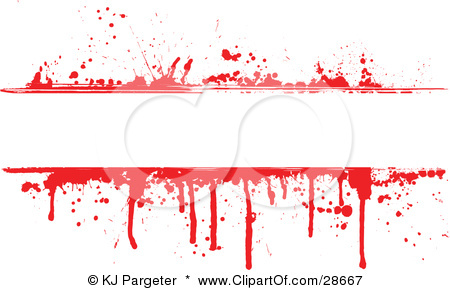 Importance of Blood
Transport functions (nutrients, waste, O2)

Maintains Water Balance 

Temperature Regulation

pH Balance (Buffering!)

Immune System
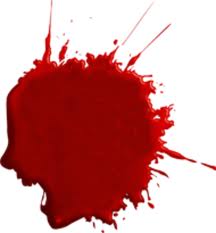 Components of Blood
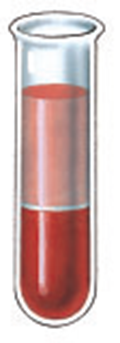 55% = Fluid Portion (Plasma) 
                                                    	        		  1% = White Blood Cells 
						44% = Blood Cells
Plasma:
       - 90%  water but contains blood proteins, glucose,  
	vitamins, minerals, dissolved gases, urea

Plasma Proteins:
Albumins – help with osmotic balance
globulins -  antibodies  (immune responses)
fibrinogens - blood clotting
								Biuret Q
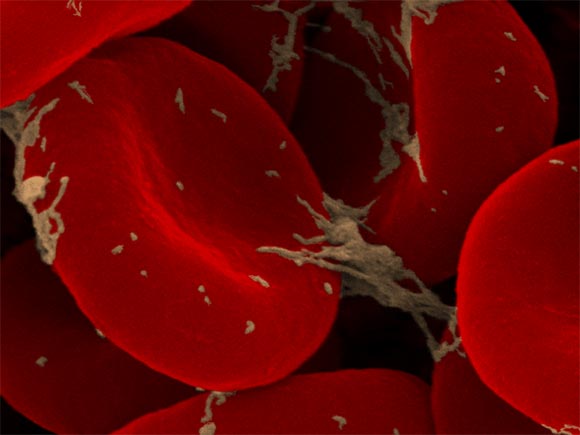 Red Blood Cells   Erythrocytes
Shape = Biconcave 
	 more surface area for gas exchange

Enucleated = No Nucleus 
	 more space for hemoglobin to be in the cell

Life span = 120 days
	  Produced in bone marrow (5 million/min.)
	  4.5-8 billion RBC/mL of blood (age, sex, elevation)
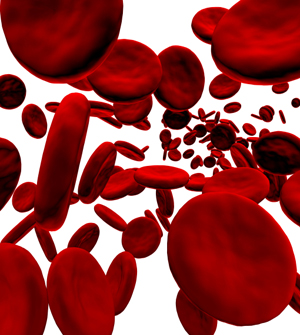 Red Blood Cells     - Erythrocytes
Transport of oxygen

Hemoglobin (Hb)
 280 million molecules/RBC
 Enhances the red blood cell’s ability to carry oxygen
 Two parts:
        - heme = the iron containing pigment
        - globin = the protein structure
Red Blood Cells
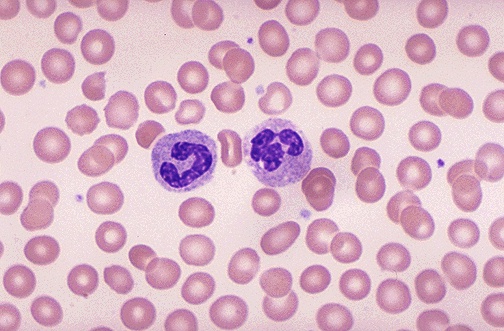 Erythrocytes...
Interesting fact: 
If you are placed in an oxygen free environment, humans can survive 4 to 5 minutes because of the excess oxygen carried by Hb. Without Hb, it would be 4-5 sec.
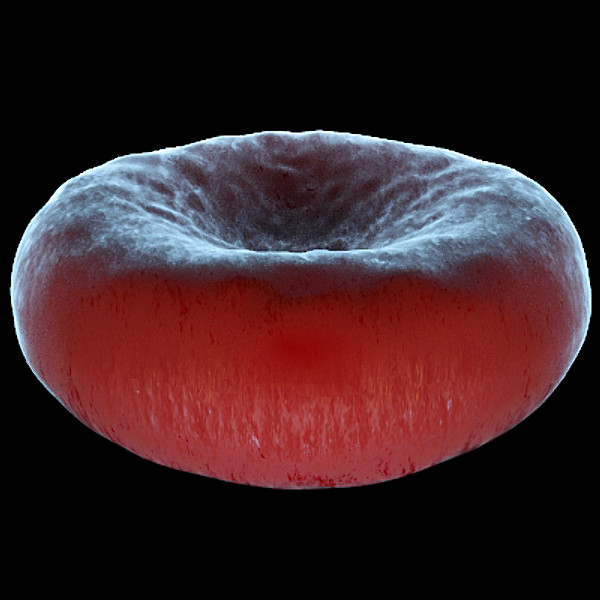 Erythropoiesis 

Process by which red blood cells are made

Cells are recycled when old and brittle
 
Iron reused 

Rest of heme broken 
down into bile salts by 
the liver
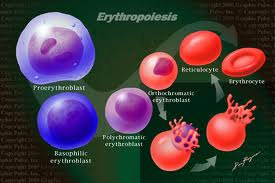 ANEMIA
A deficiency in # of erythrocytes or in hemoglobin can lead to anemia (reduction in blood oxygen levels)
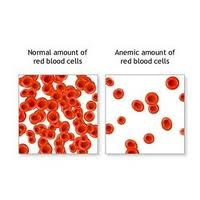 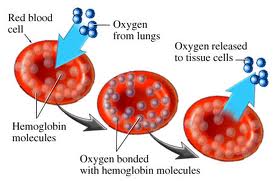 Sickle Cell Anemia
Blood cells form an 
abnormal crescent shape.

Delivers less oxygen to cells.
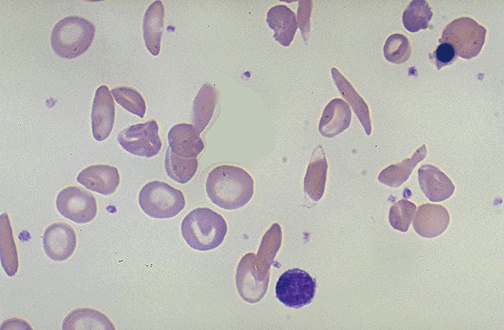 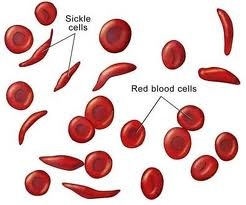 White Blood CellsLeukocytes
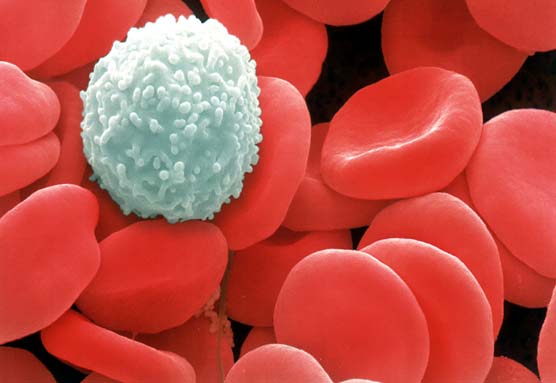 Role: Kill invaders of body

RBC to WBC Ratio:
       700 erythrocytes to 1 leukocyte

Have a nucleus

Different types based on shape of nucleus and granules in cytoplasm
How Leukocytes Work…
Some function by destroying invading 
microbes by PHAGOCYTOSIS

Engulf microbe and 
digest it (PAC-MAN Style)
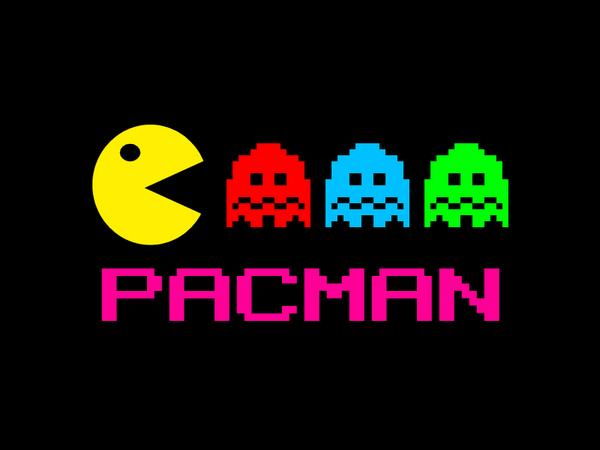 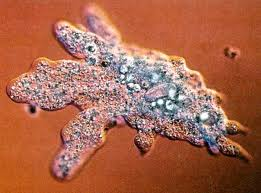 How Leukocytes Work…
Others function by
forming ANTIBODIES 

Tag invaders to be destroyed
by other leukocytes.

- Act like a beacon.
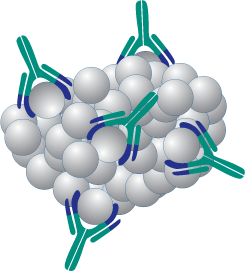 Pus (exudate)
formed when leukocytes engulf and destroy invading microbes.  
The white blood cell is also destroyed in the process.
 If under the skin the
collection of pus is
also called an abscess
or pimple.
Practice Q’s
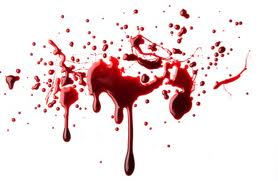 Pg. 356 # 3-6, 10-14